Double Jpsi
Taozhe Yu
2023. 2.23
The fit issue
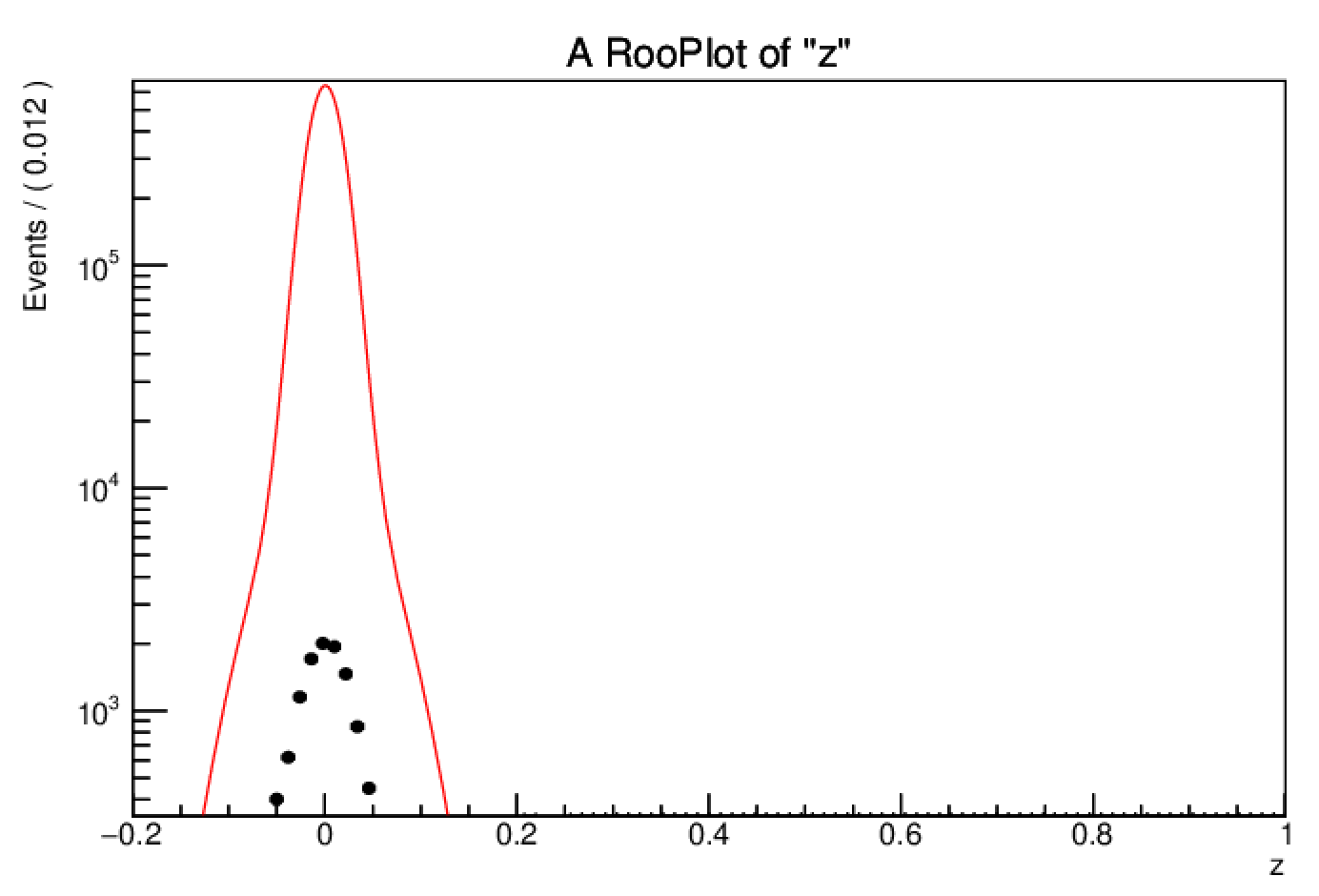 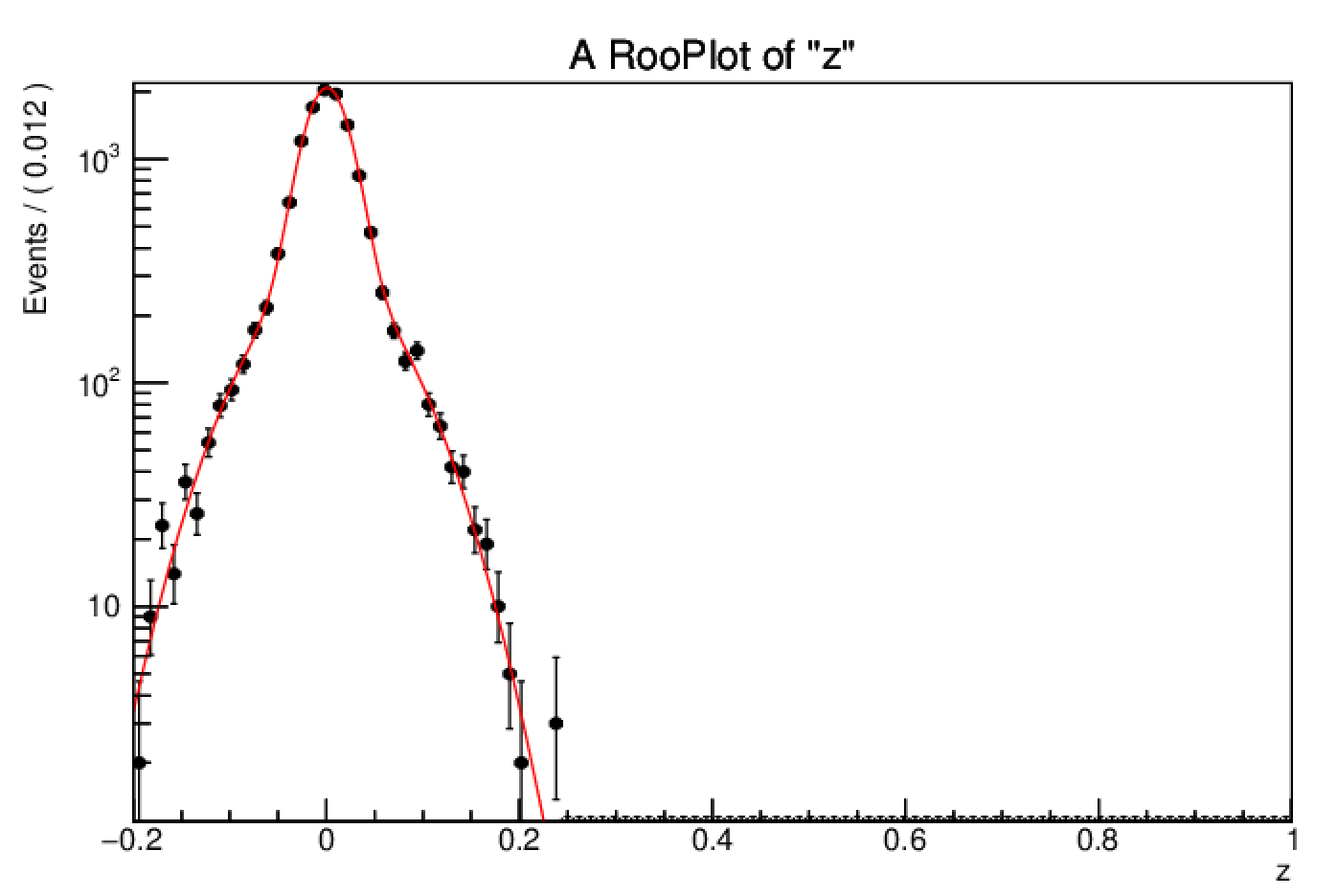 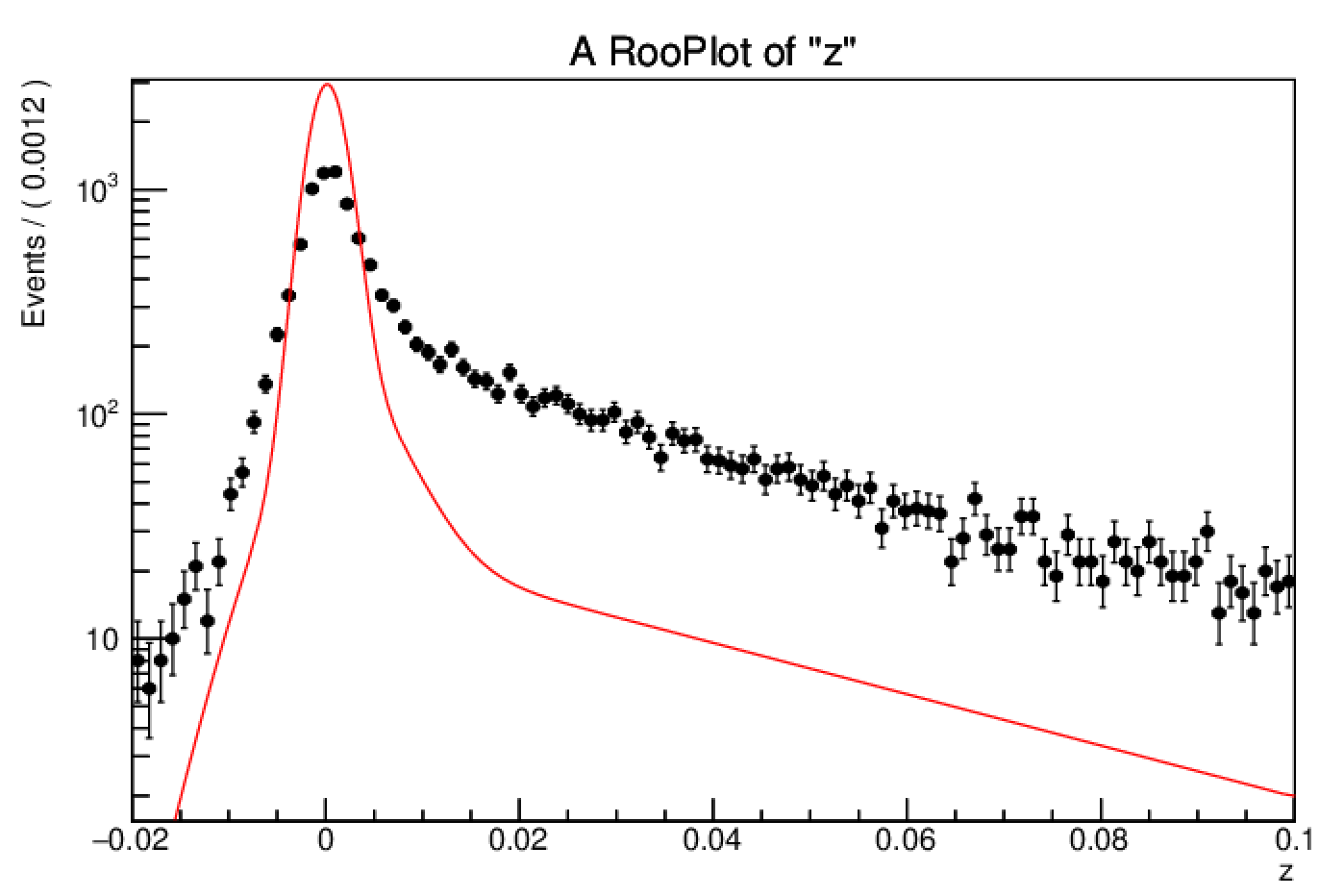 prompt + prompt
prompt + nonprompt
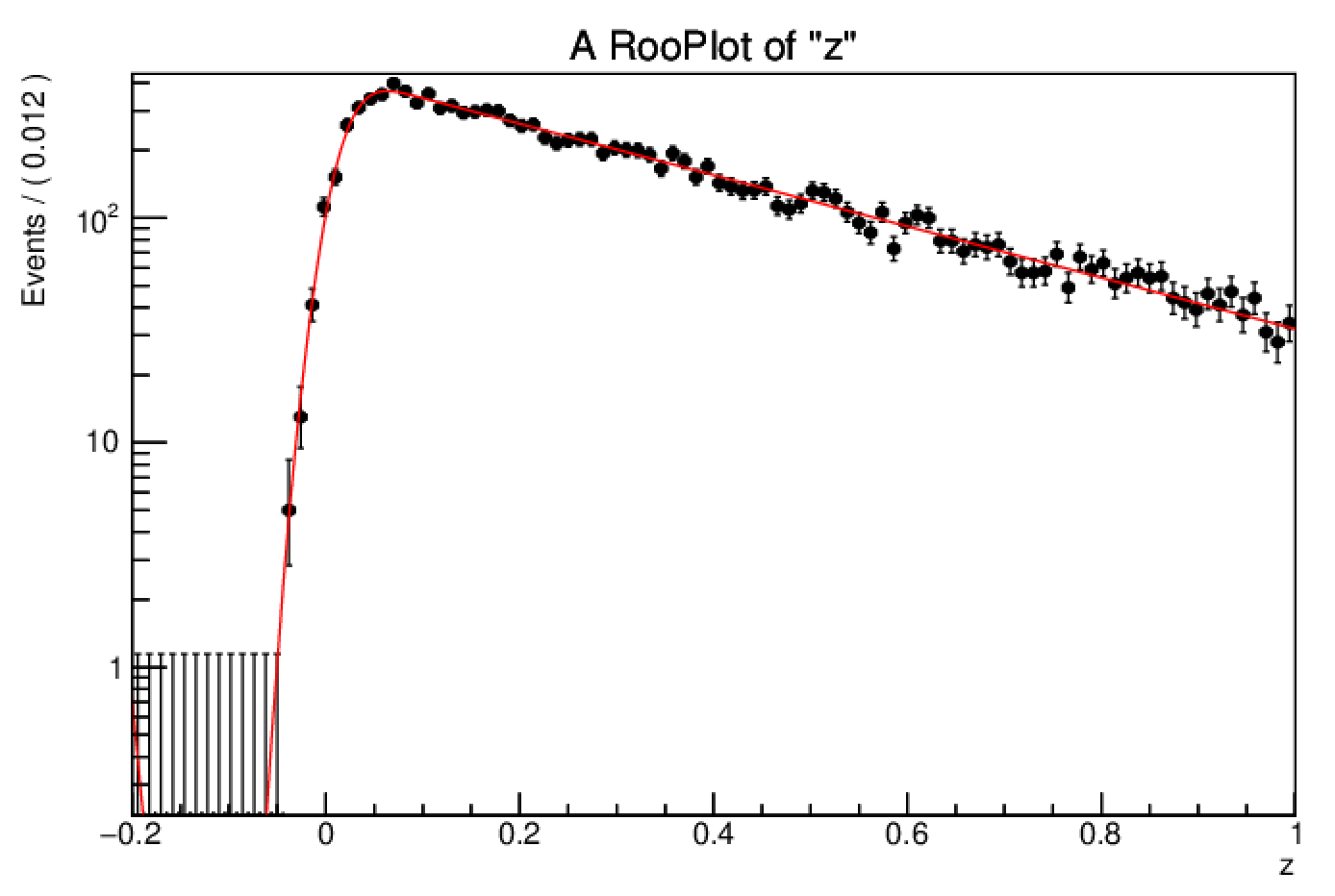 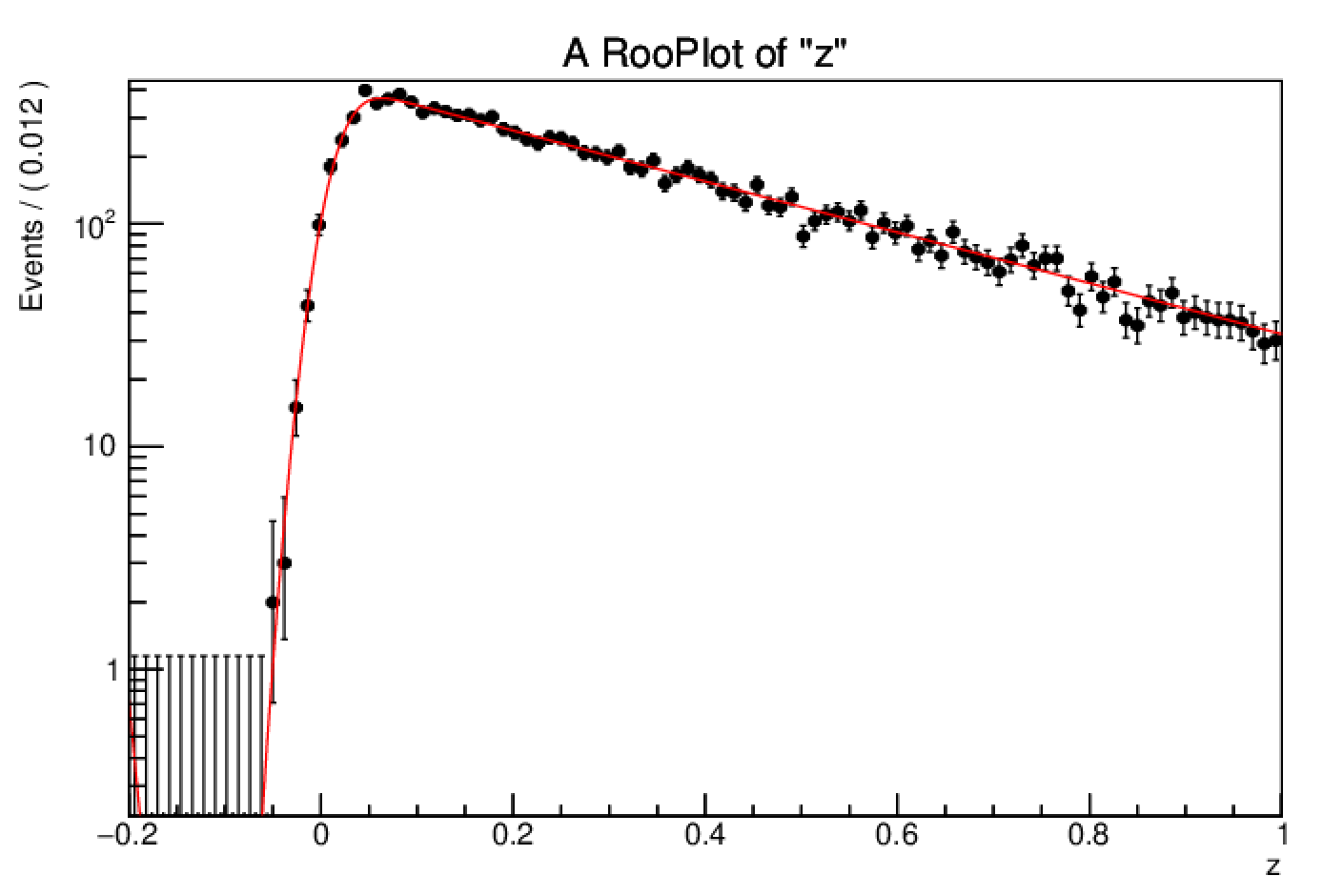 nonprompt + prompt
Nonprompt + nonprompt
When we multiply two double gauss to fit prompt + prompt components, the normlization will have issue
Solve the issue
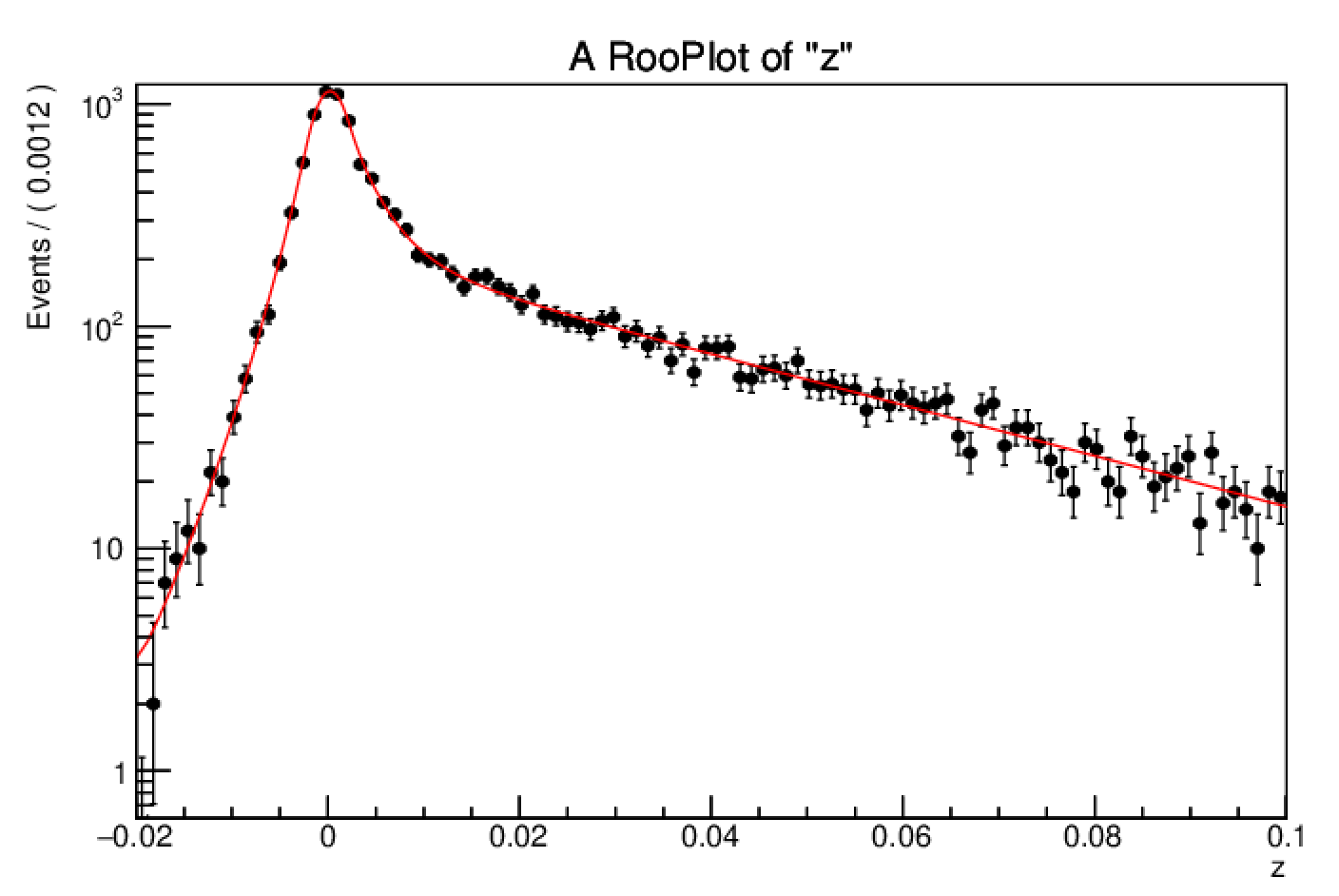 I use DSCB function to replace the double gauss function to fit prompt components
The Normalization seems reasonable
Ctau 2D fit
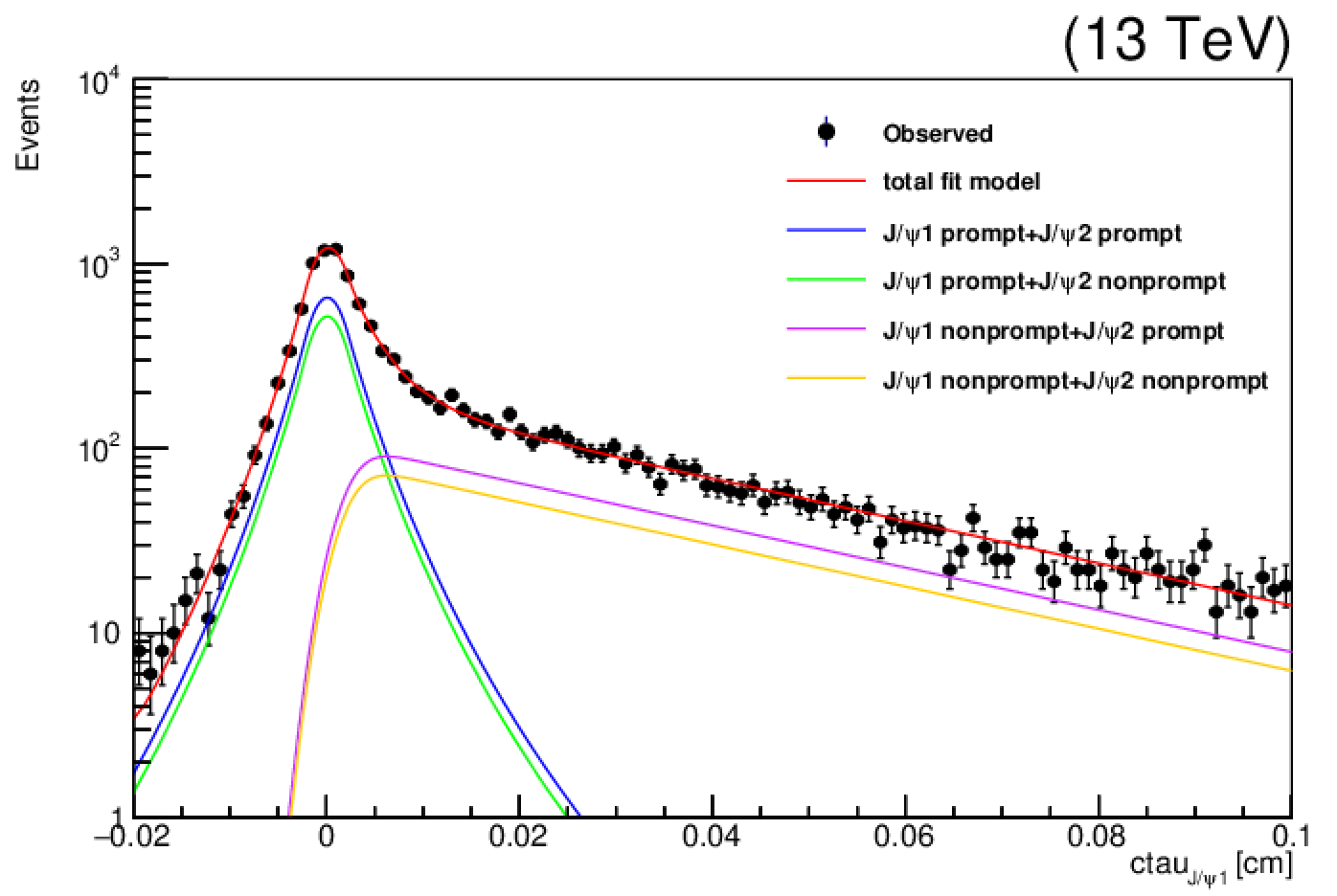 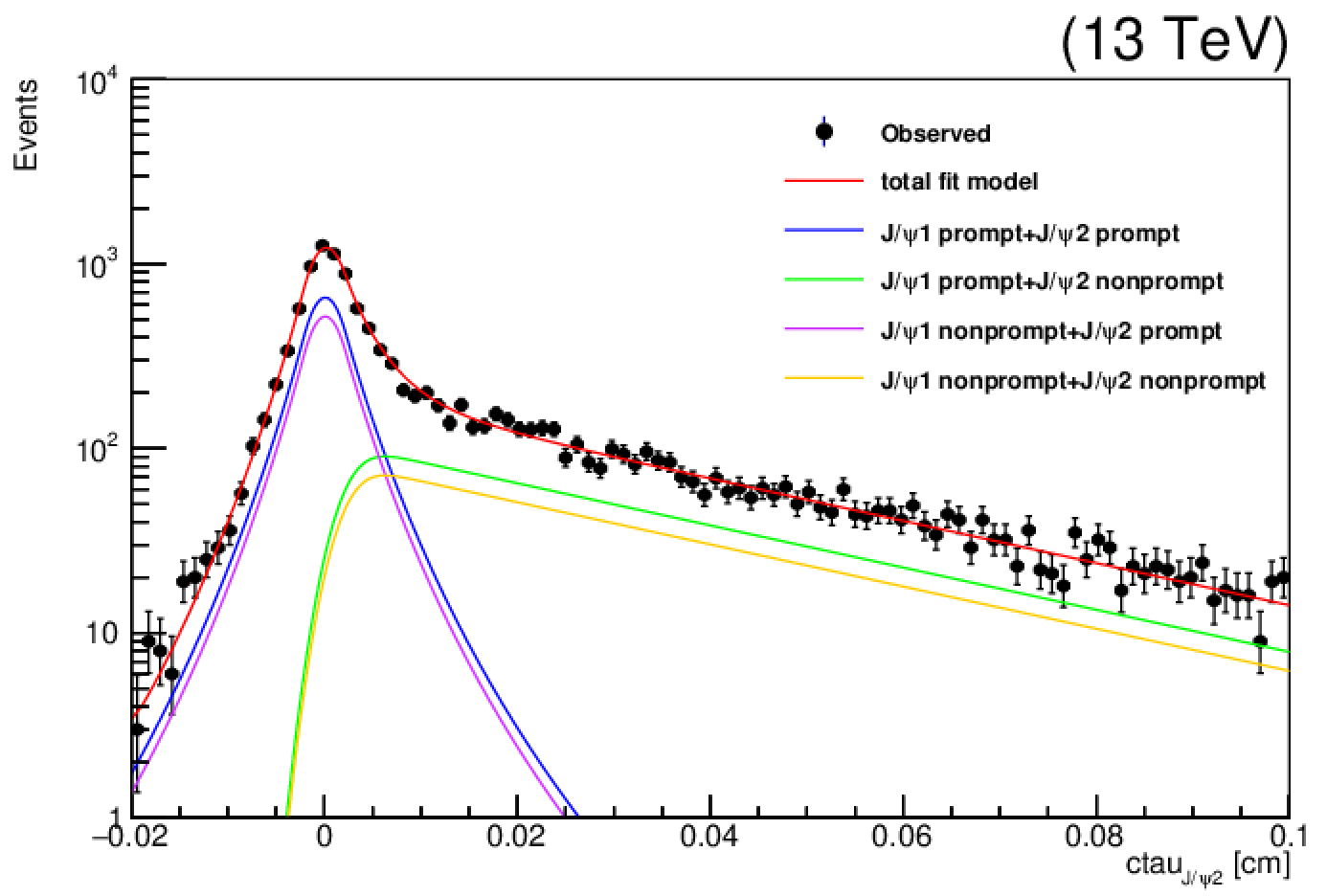 Ctau two dimension fit 
DSCB function to fit prompt components
Gauss Convolution Exp function to fit non-prompt components
4D fit
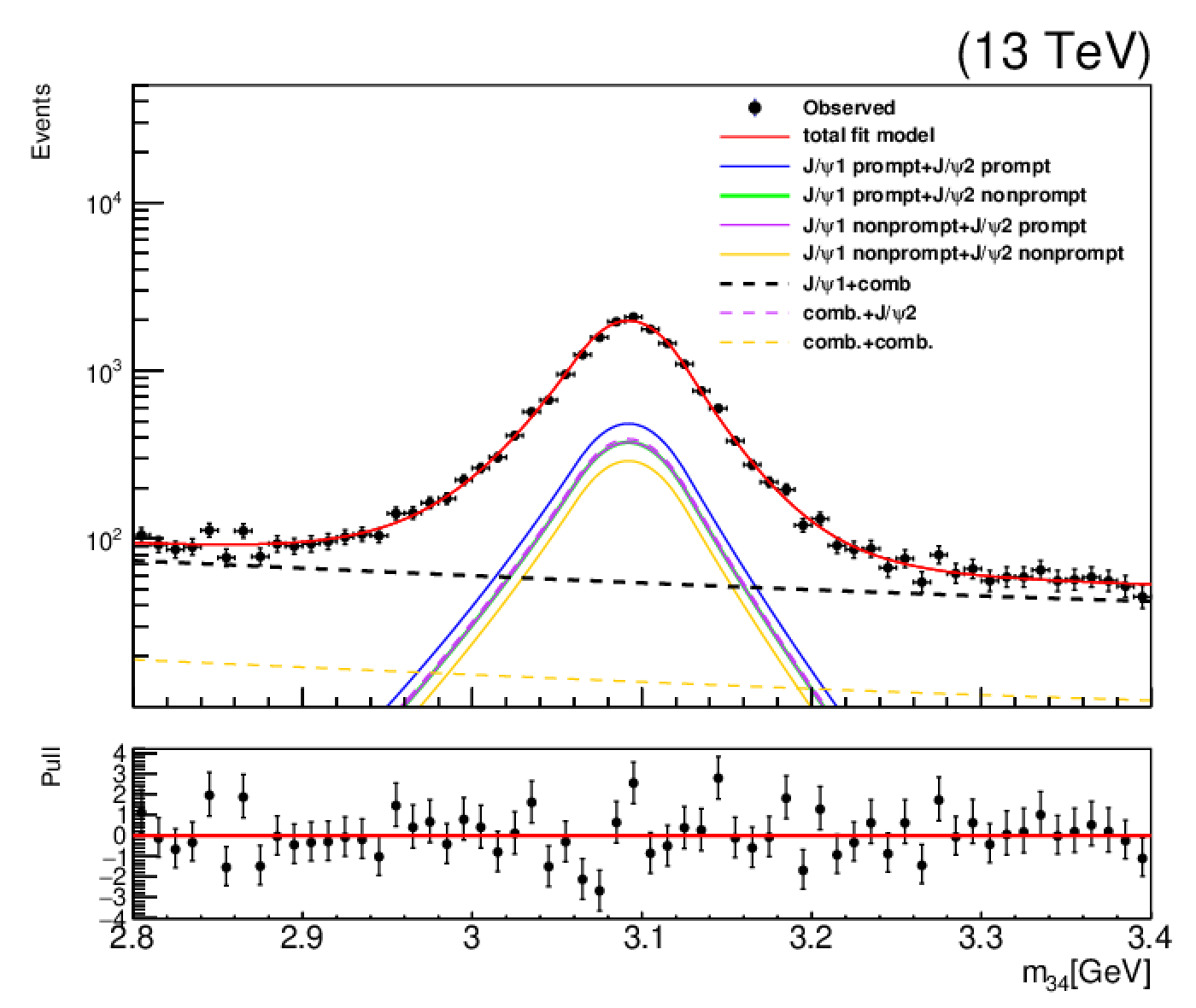 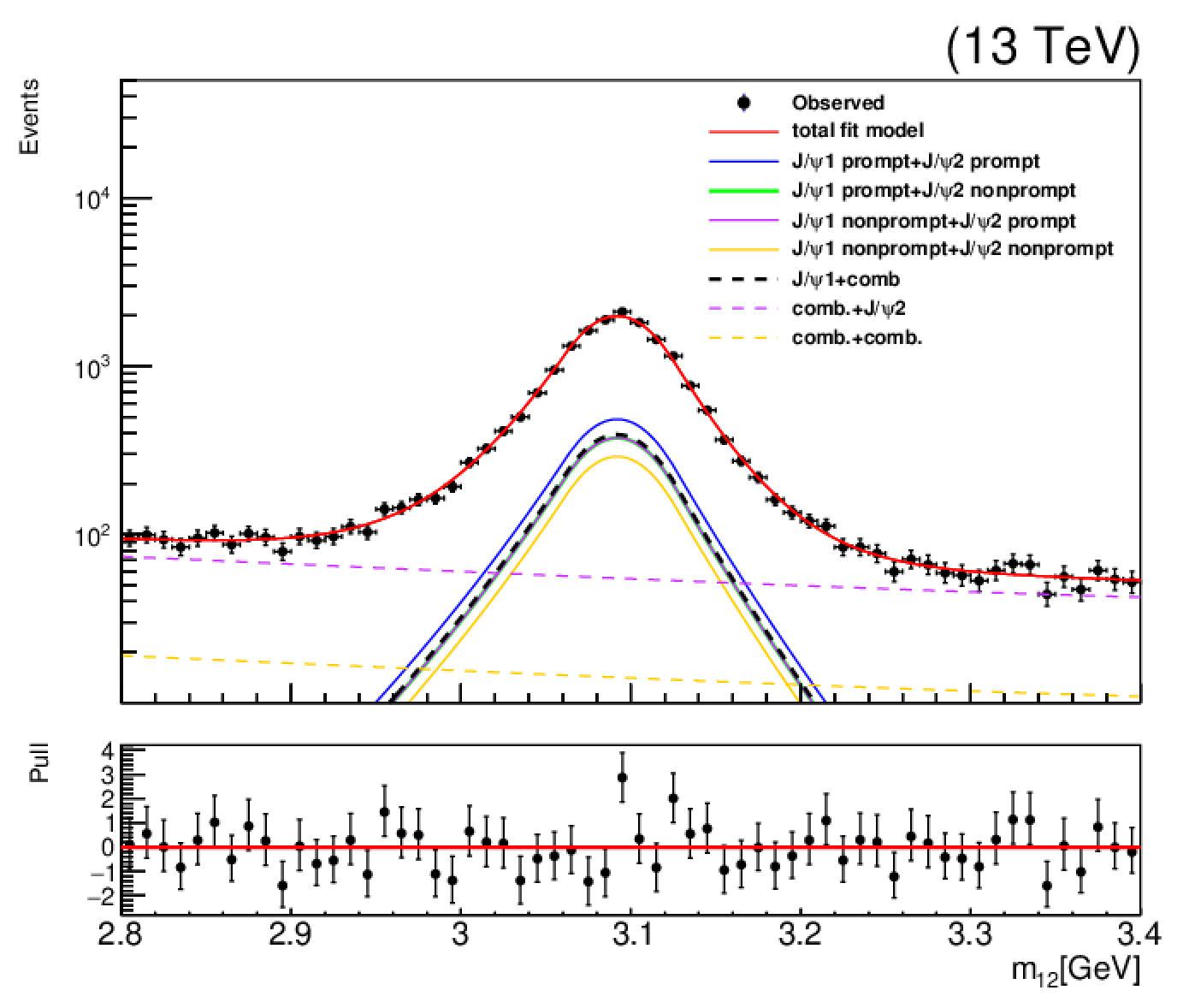 4D fit 
Use DSCB function to fit J/ψ invariance mass 
The mu pair maybe comb. or J/ψ and J/ψ(comb) maybe prompt or non-prompt, so there are total 16 categories for two mu pairs
The invariance mass dimension can distinguish the J/ψ and comb.
The ctau dimension can distinguish prompt and non-prompt components
For brief, I combine the prompt and non-prompt components for two mu pairs included comb.
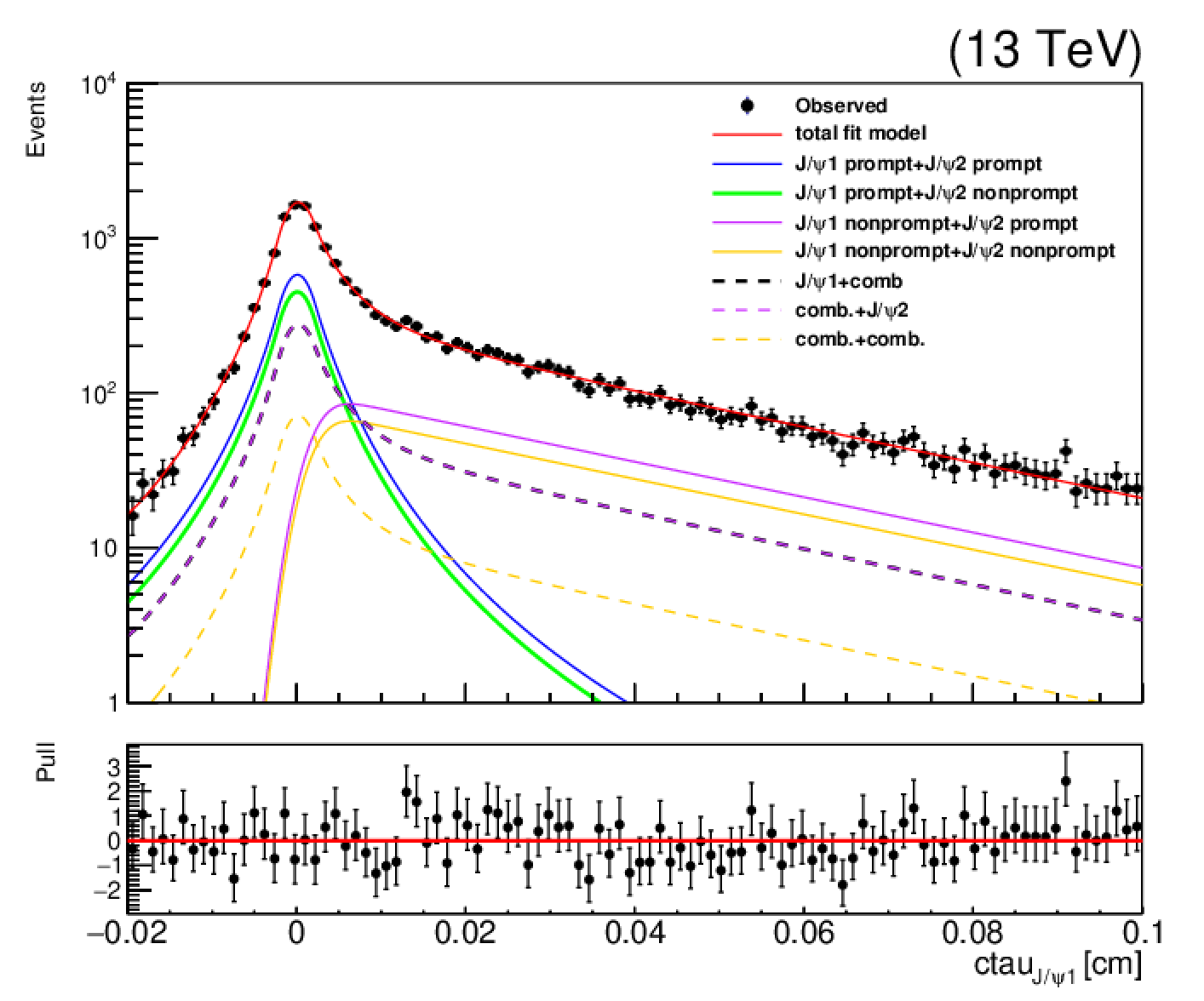 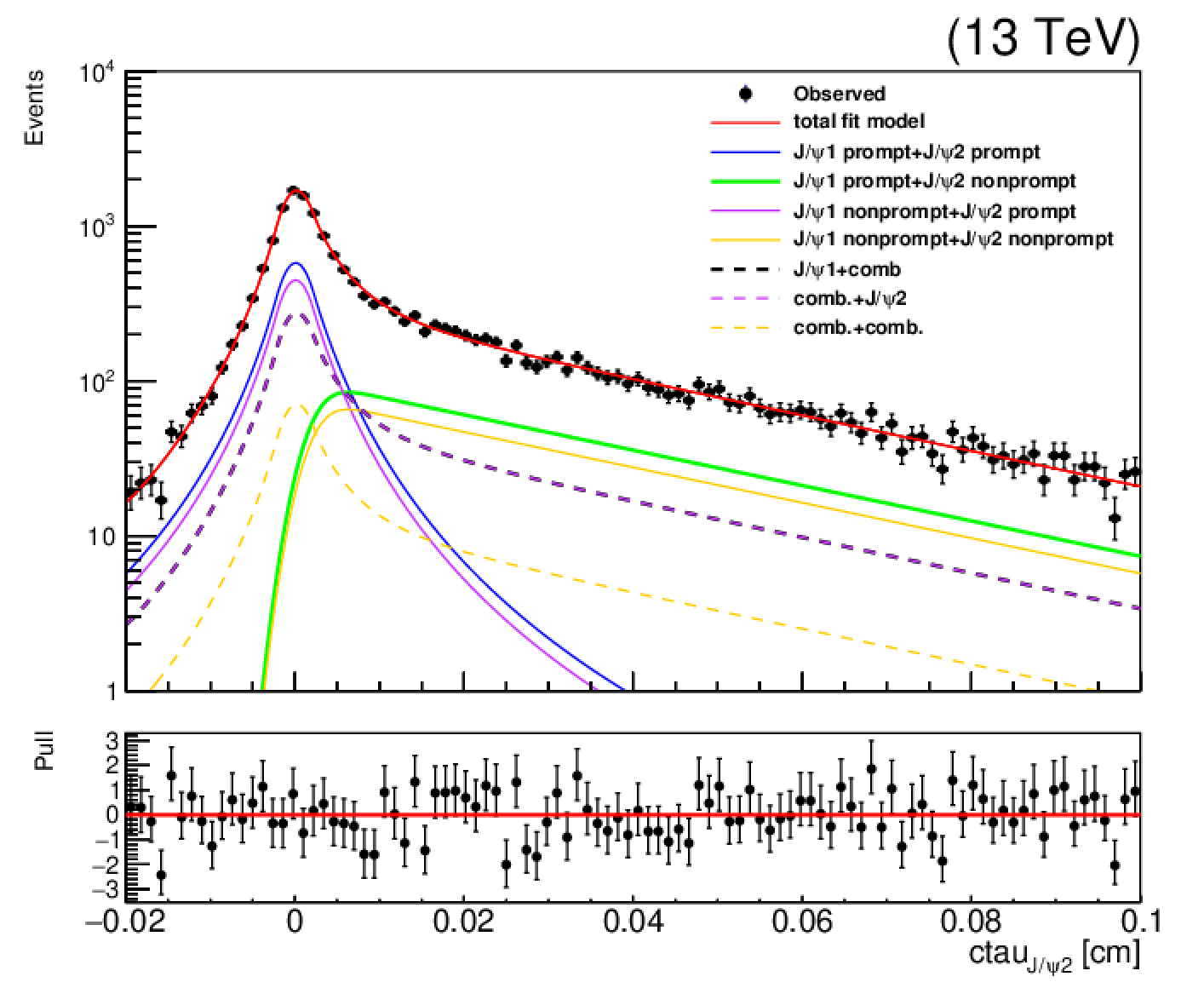 Backup
4D fit
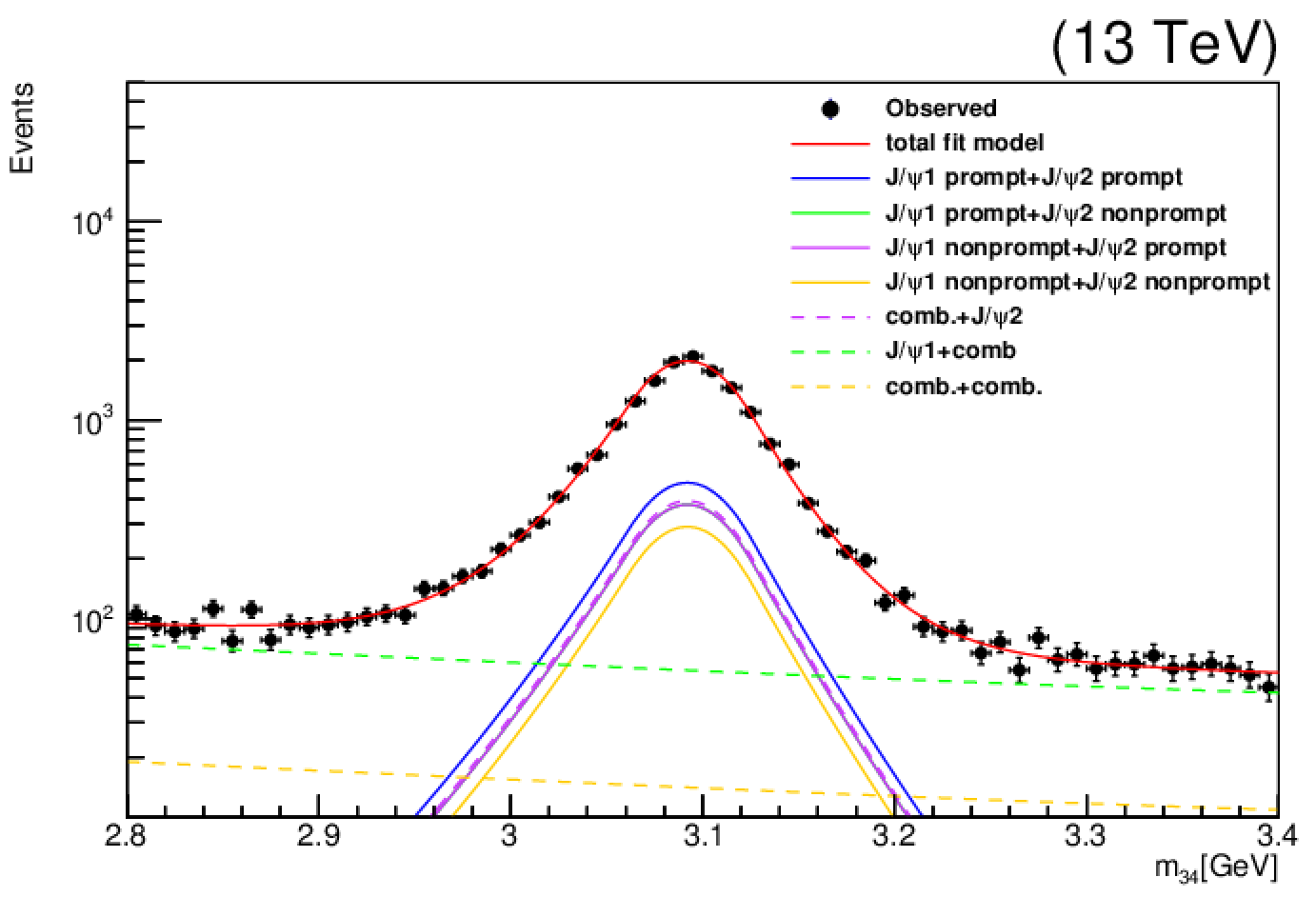 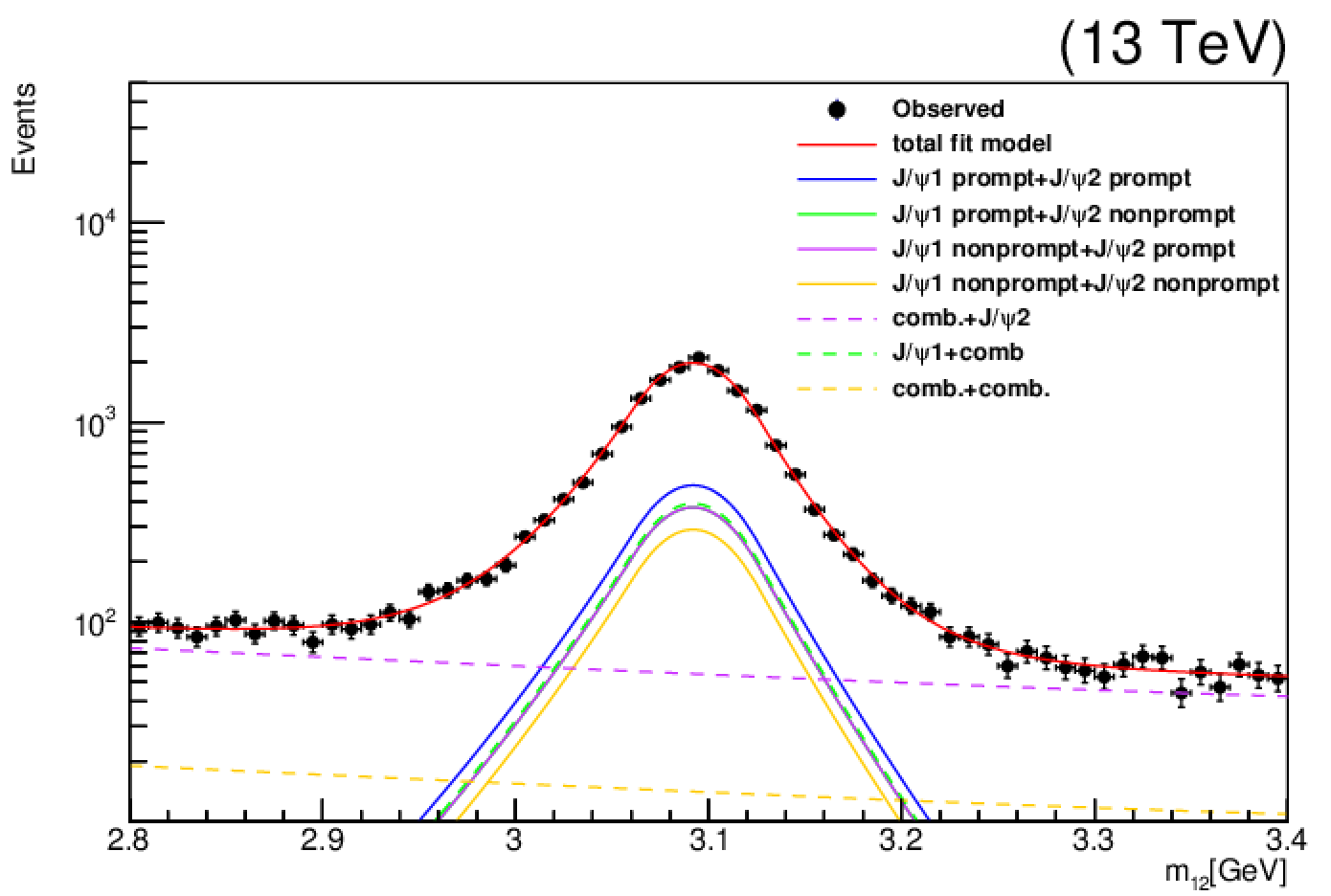 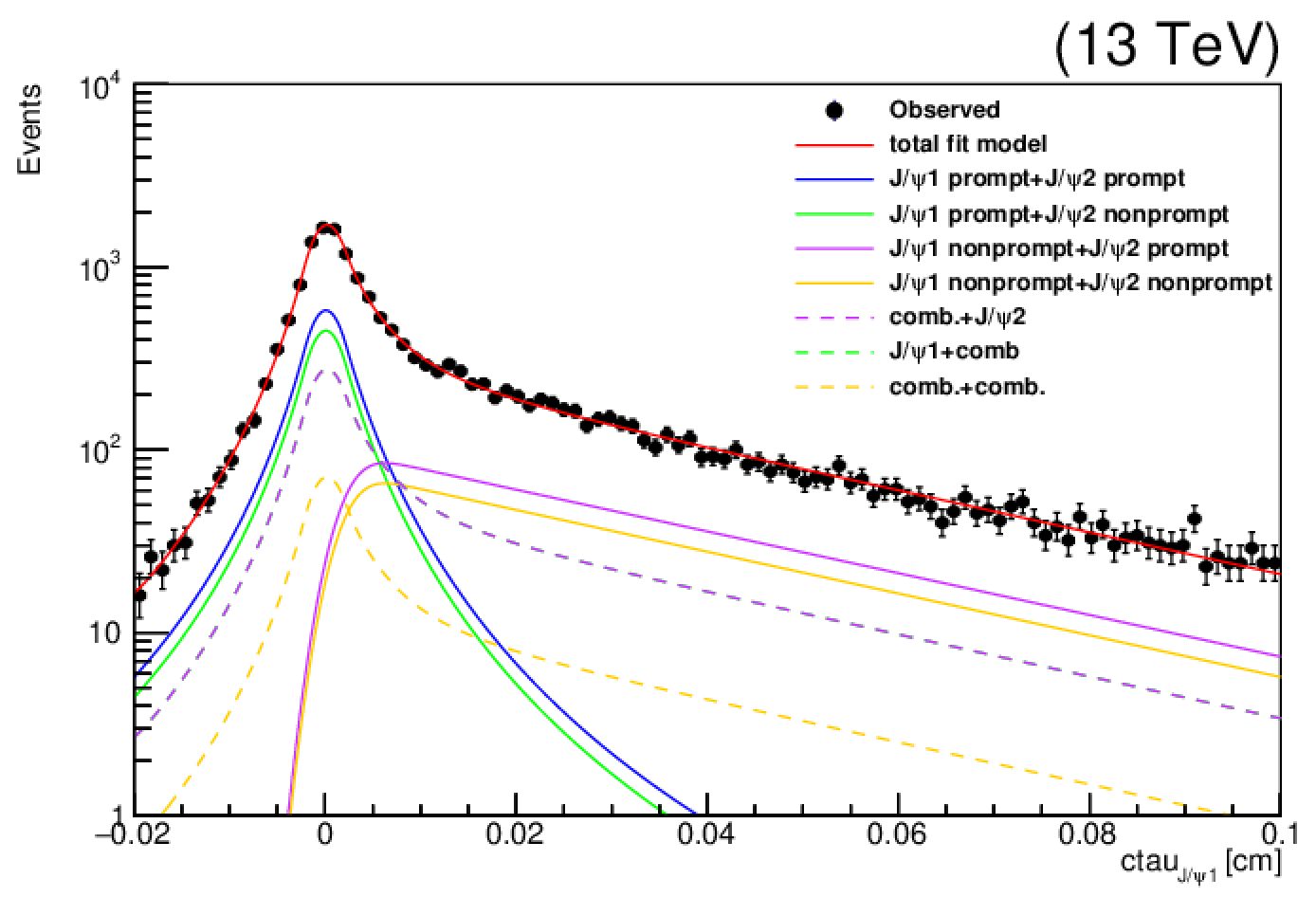 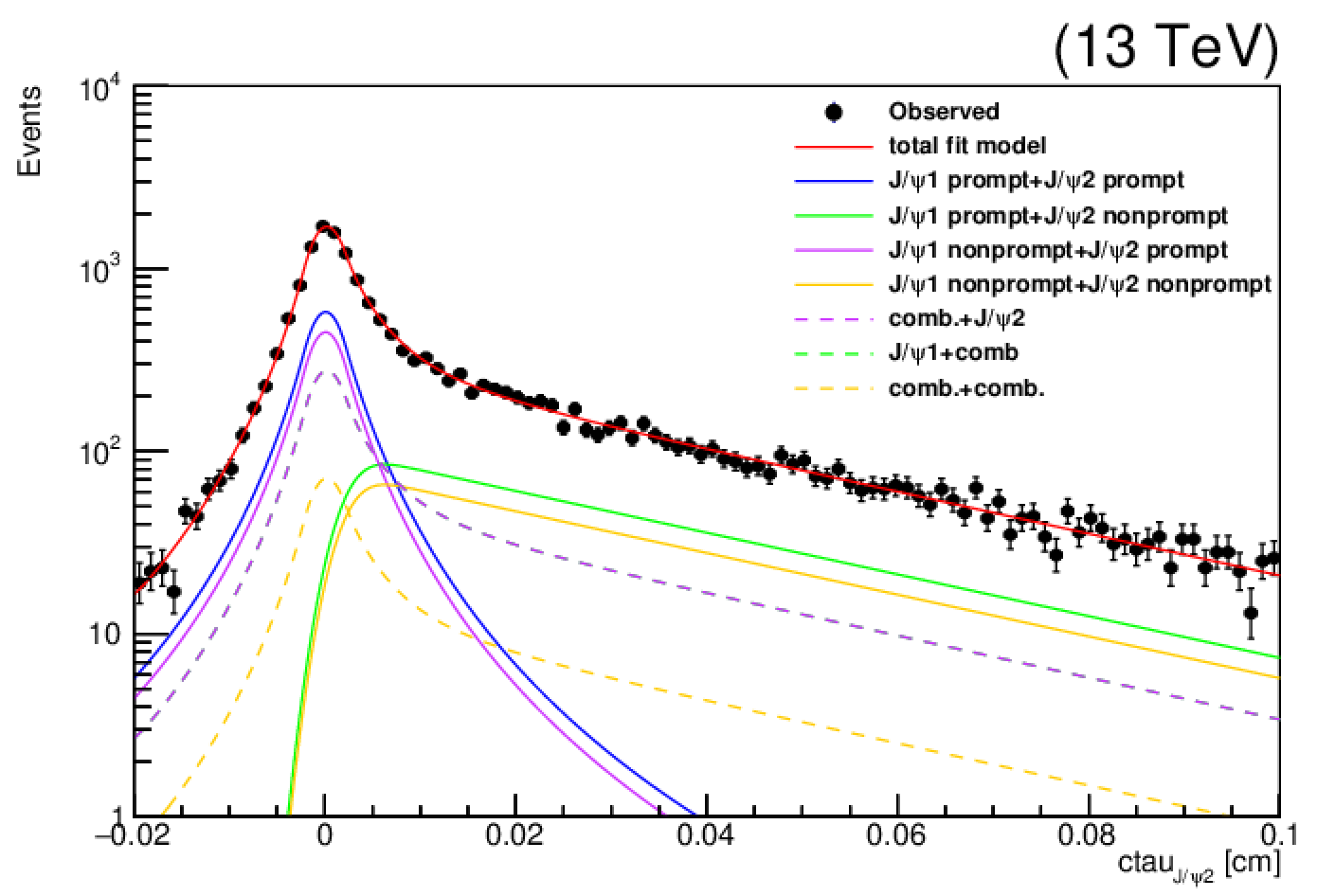 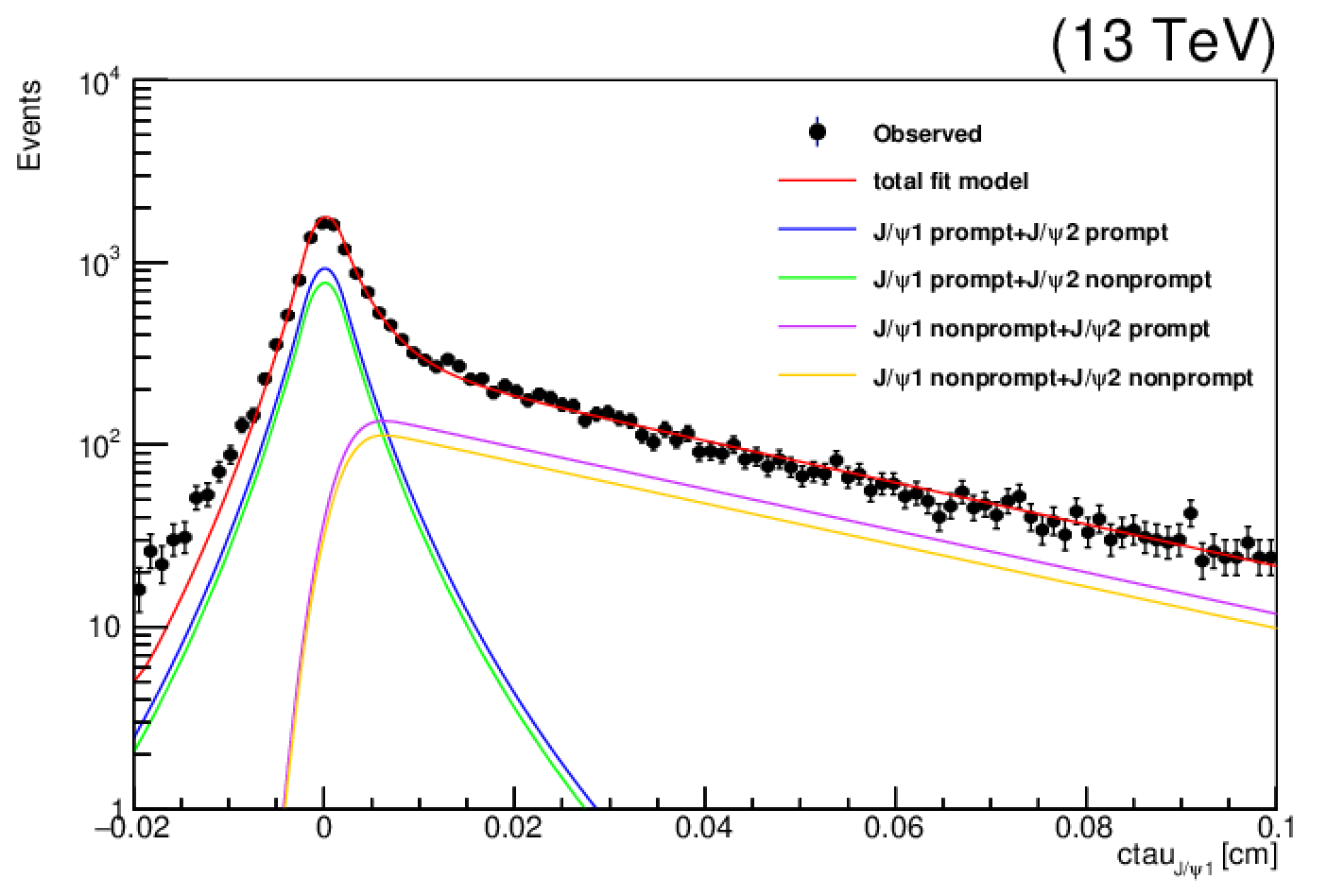 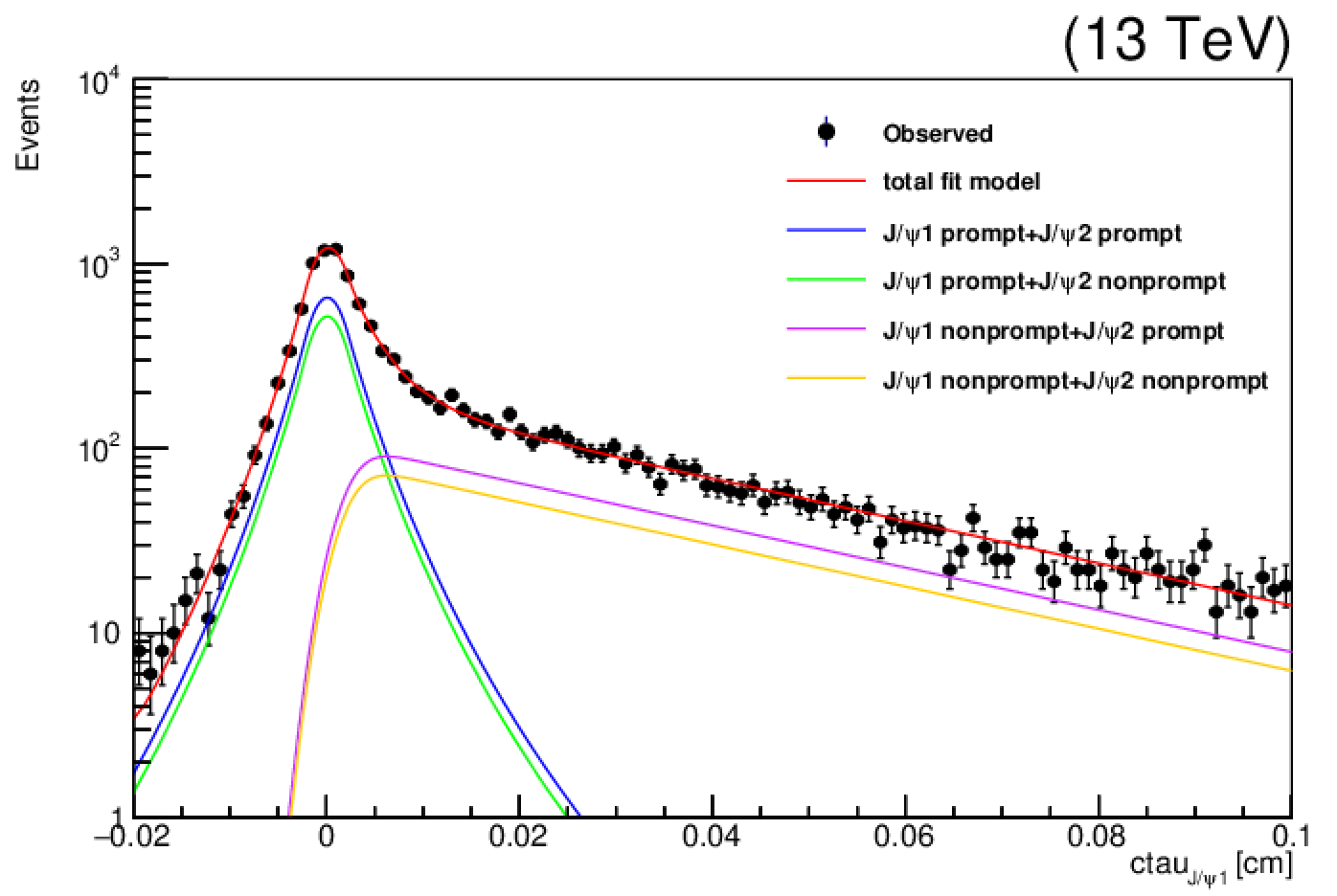 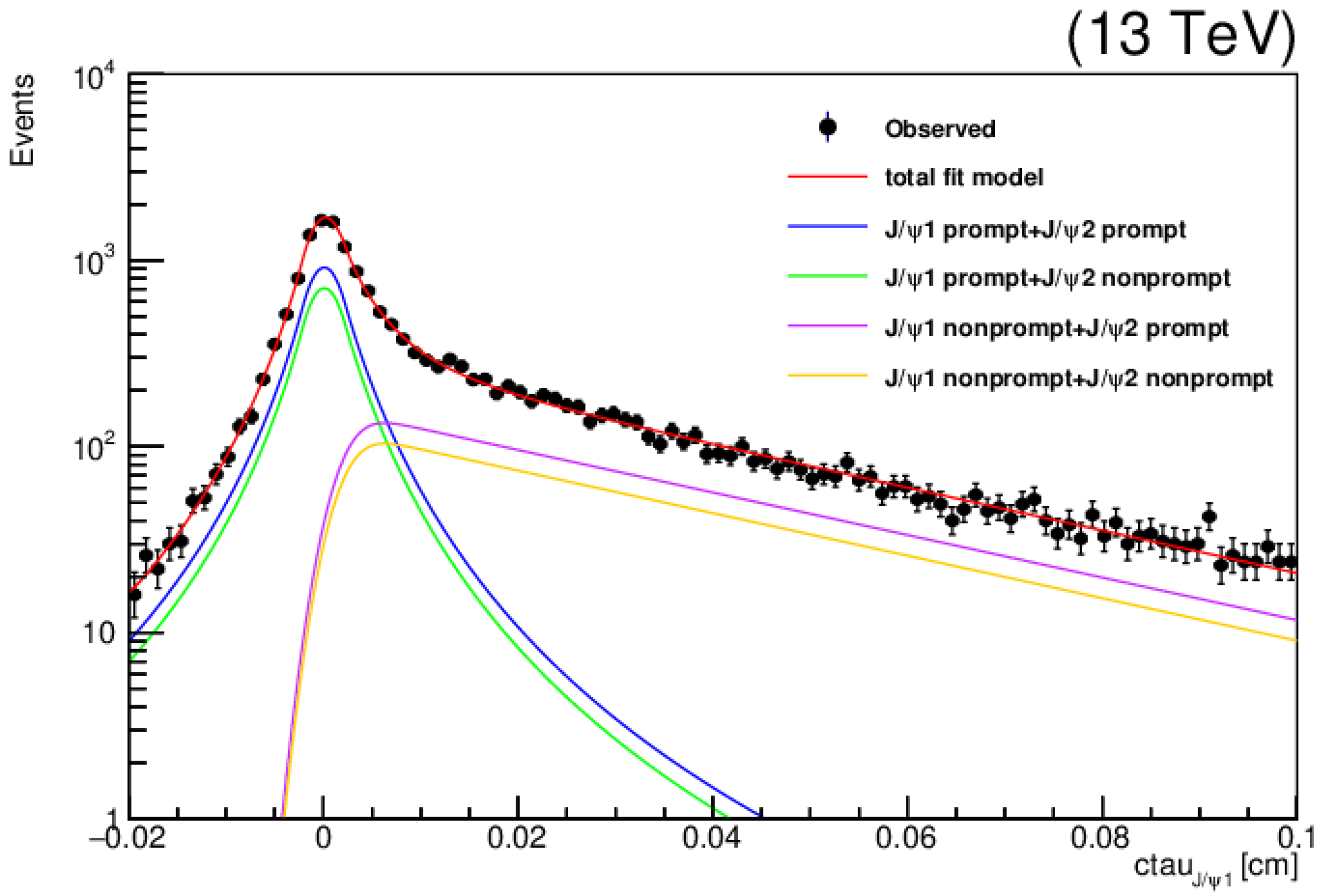 J/ψ1/2 mass [3.0, 3.2] GeV
1
J/ψ1/2 mass [2.8, 3.4] GeV